ИП ЛОЖКИНА
РОБОТ ДЛЯ ПОСАДКИ ДЕРЕВЬЕВ И РАСТЕНИЙ
 АВТОРЫ ПРОЕКТА:                                                                       Руководитель:
Зембахтин Никита                                                                               Ложкина Е.Л.
4 класс
МБОУ Игринская СОШ № 1
Актуальность
Проблема с нехваткой рабочих рук в сельском хозяйстве, а также посадка растений и деревьев в труднодоступных местах
Цель проекта: Создать прототип модели автономного робота для посадки деревьев и растений.
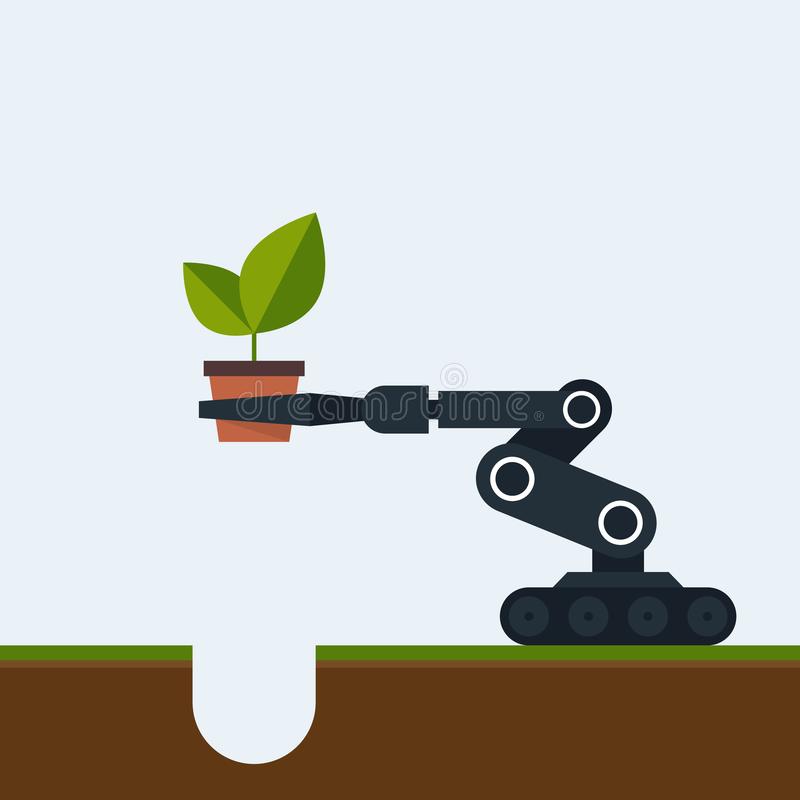 Ход работыТележка ля езды робота
Ход работыДатчик для объезда препятствий роботом
Ход работыАвтоматический контейнер для саженцев
Ход работыАвтоматический ковш
Готовый прототип робота
ПРОГРАММА
СПАСИБО ЗА ВНИМАНИЕ!